Anti- covid Rules
By the students of the 4th Primary school of Karpenissi- Greece
Schools may be closed now in Greece, but we know how to protect ourselves from Covid-16
We worked in pairs in our school’s computer lab…
We like drawing with TUXPAINT!!!
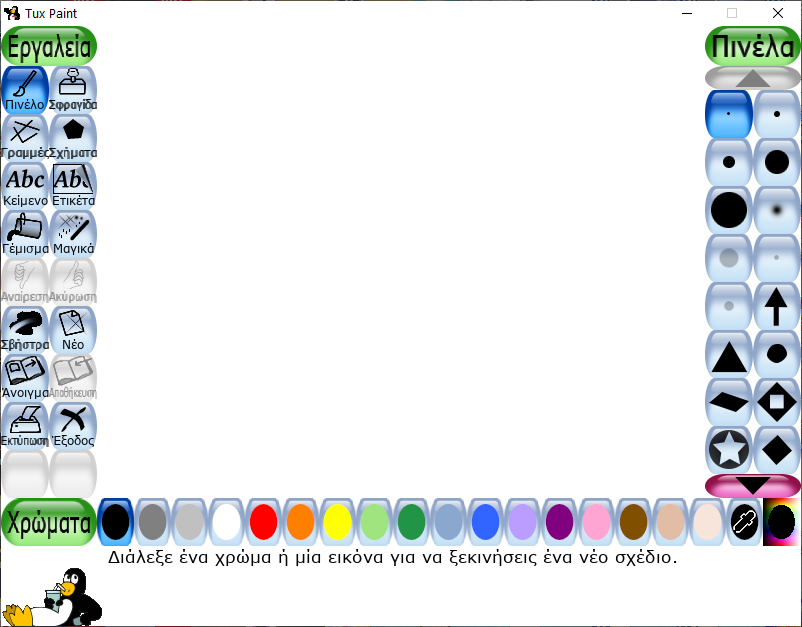 WE Drew and wrote our rulesand then we asked the students of the 5th and the 6th grade to help us translate them into French.
Here is our work!!We hope you like our drawings!
1) Wear your masks
2) Use antiseptic
3) Don’t go to school when you are sick
4)Keep distances
Come to play!
No, I’m not coming!
5)Wash your hands
6) don’t share your things
Thanks for watching!!!
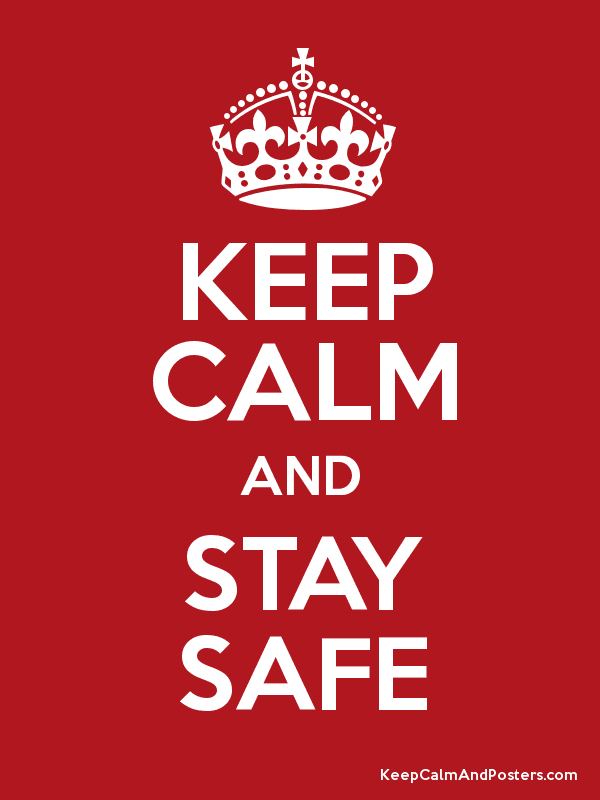